Graphical user interfaces (GUI)
Tkinter
[Speaker Notes: A text interface from the console]
Python GUI’s (Graphical Users Interfaces)
There is a long list of GUI frameworks and toolkits, designer tools
we will only briefly look at Tkinter
GUI are, opposed to a text terminal,easier to use, more intuitive and flexible
Windows, icons, menus, buttons, scrollbars mouse / touch / keyboard interaction etc.
Operating system (e.g. Windows, maxOS, iOS, Linux, Android) provides basic functionalityin particular a window manager
Writing GUI applications from scratch can be painful – frameworks try to provide all standard functionality
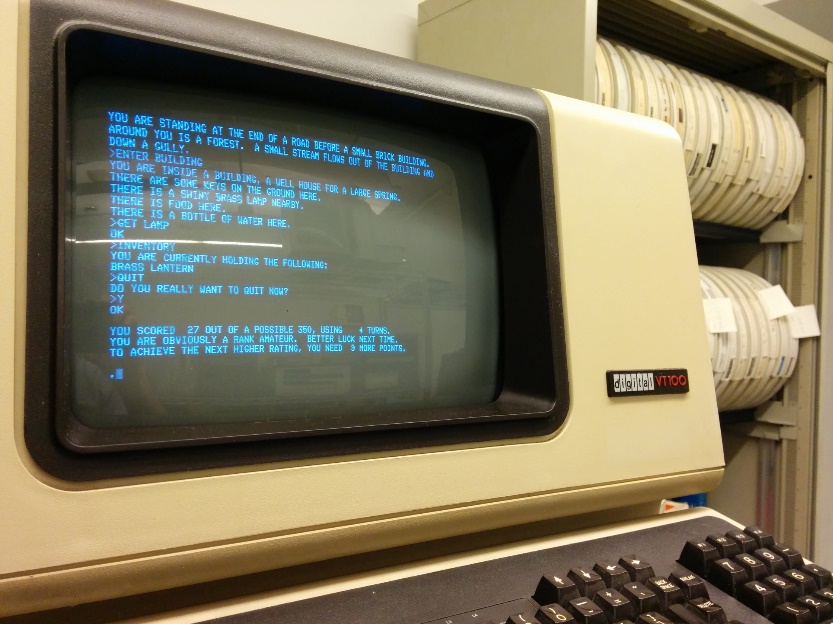 en.wikipedia.org/wiki/Colossal_Cave_Adventure
wiki.python.org/moin/GuiProgramming
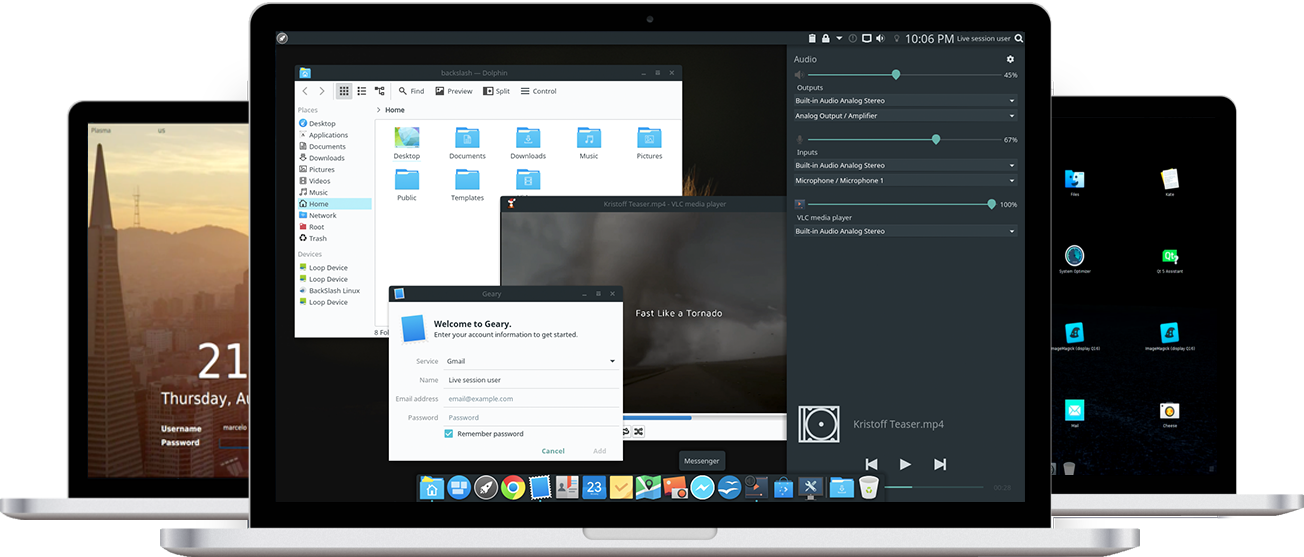 BackSlash Linux GUIwww.backslashlinux.com
[Speaker Notes: “Our desktop runs on BackSlash Shell which is composted of a number of Open-Source Components and is built using Qt. “]
Tkinter
“Tkinter is Python's de-facto standard GUI (Graphical User Interface) package. It is a thin object-oriented layer on top of Tcl/Tk.”
“Tcl is a high-level, general-purpose, interpreted, dynamic programming language.”
“Tk is a free and open-source, cross-platform widget toolkit that provides a library of basic elements of GUI widgets for building a graphical user interface (GUI) in many programming languages.”
“The popular combination of Tcl with the Tk extension is referred to as Tcl/Tk, and enables building a graphical user interface (GUI) natively in Tcl. Tcl/Tk is included in the standard Python installation in the form of Tkinter.”
en.wikipedia.org
Terminology
widgets (e.g. buttons, editable text fields, labels, scrollbars, menus, radio buttons, check buttons, canvas for drawing, frames...)
events (e.g. key press, mouse click, mouse entering/leaving, resizing windows, redraw requests, ...)
listening (application waits for events to be fired)
event handler (a function whose purpose is to handle an event, many triggered by user or OS/Window manager)
geometry managers (how to organize widgets in a window: Tkinter pack, grid, place)
[Speaker Notes: place should be avoided (specific position in the parent widget)]
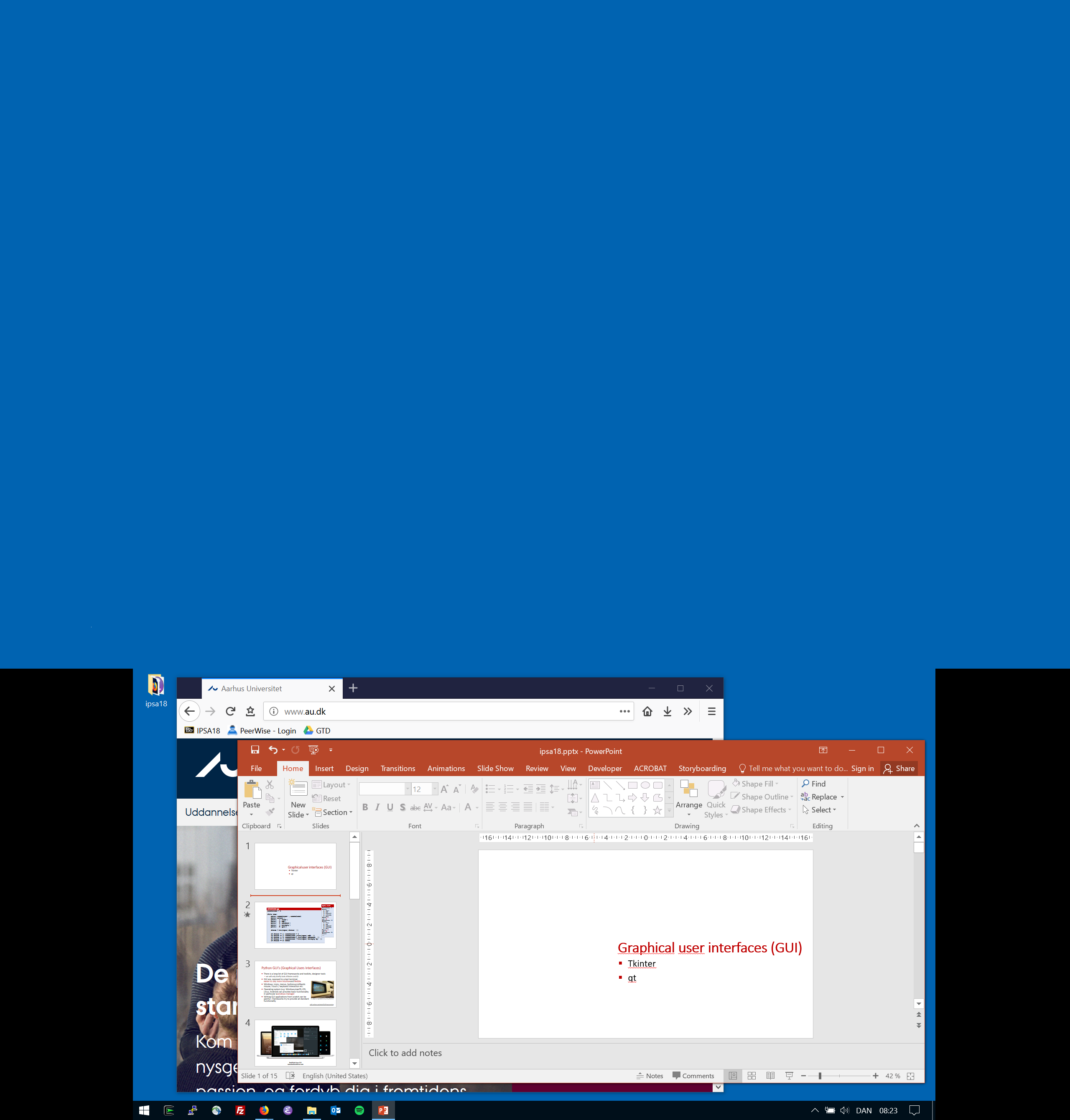 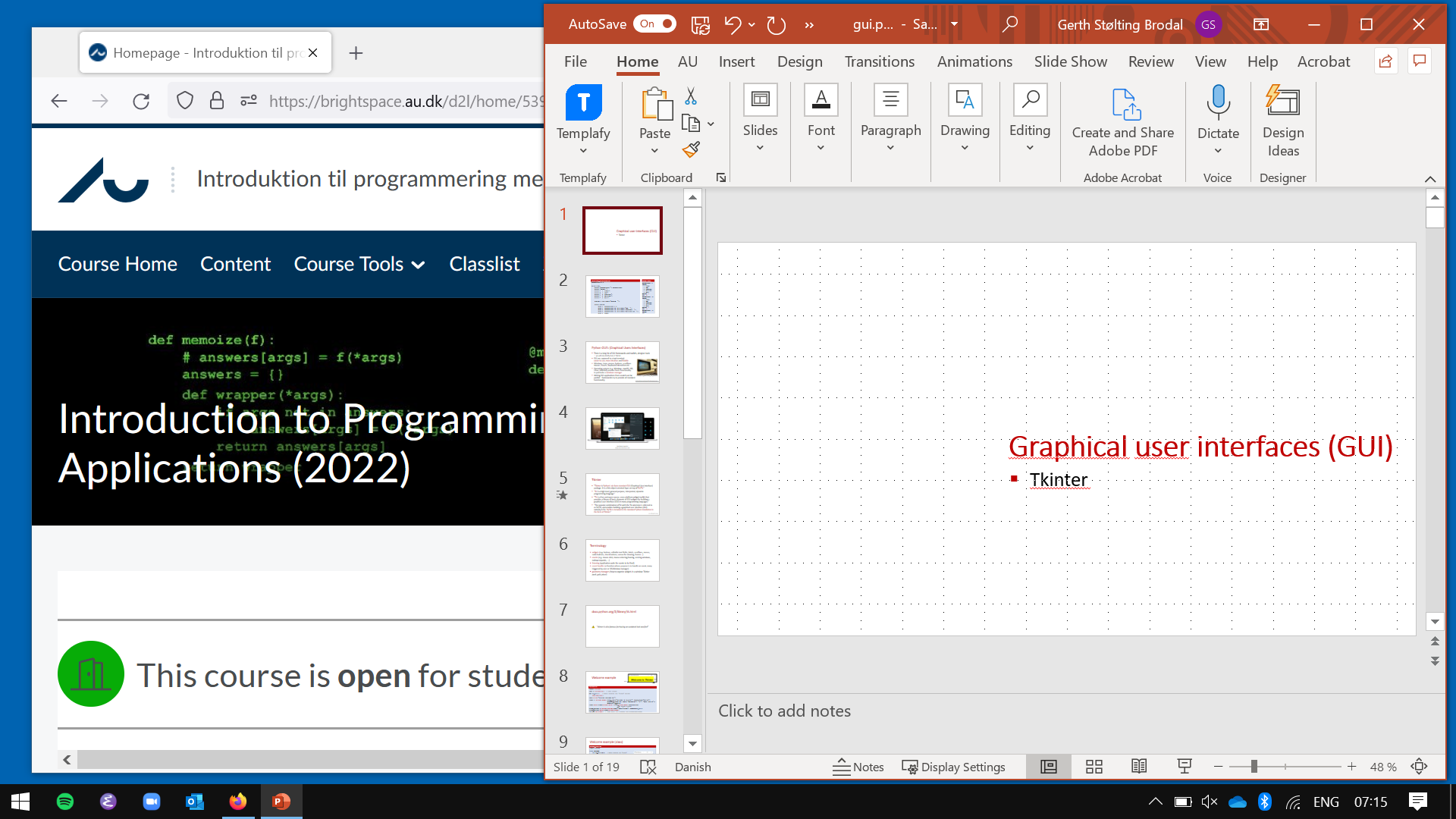 docs.python.org/3/library/tk.html
“tkinter is also famous for having an outdated look and feel”
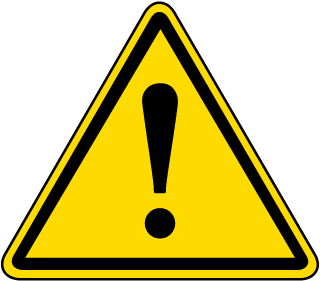 Comes with Python
Alternatives PySide, PyQt, Kivy, …
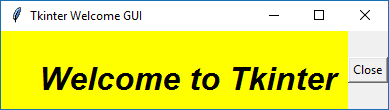 Welcome example
pady
padx
# parent window
[Speaker Notes: inversion of control

mainloop  # without this, the window will show up but program terminates if run from shell]
Welcome example (class)
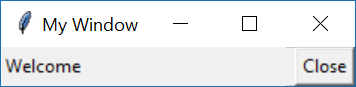 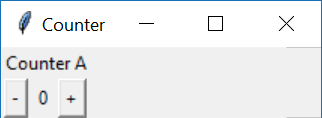 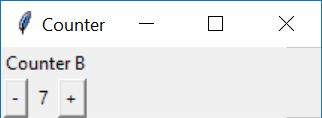 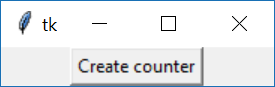 Canvas
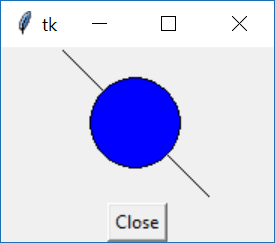 [Speaker Notes: (0,0) = upper left]
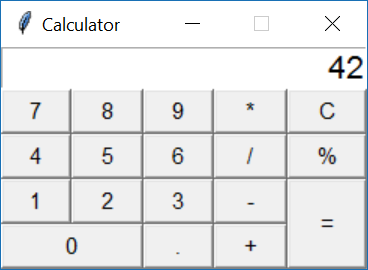 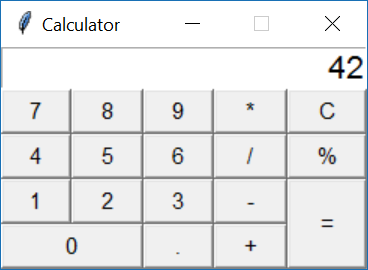 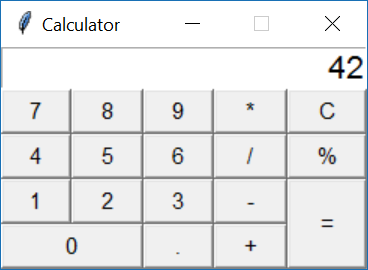 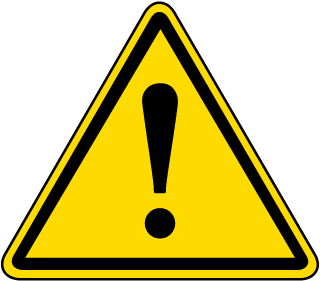 [Speaker Notes: Qt more modern framework (written in C++)
Can use QtDesigner to design interfaces

tkinter.messagebox.showinfo  requires ”import tkinter.messagebox”, other fails with ”module 'tkinter' has no attribute 'messagebox’” since submodule
.resizeable(False, False) or .resizeable(0, 0) disables resizeable and “fullscreen” button on the window’s topbar.]
Creating a menu
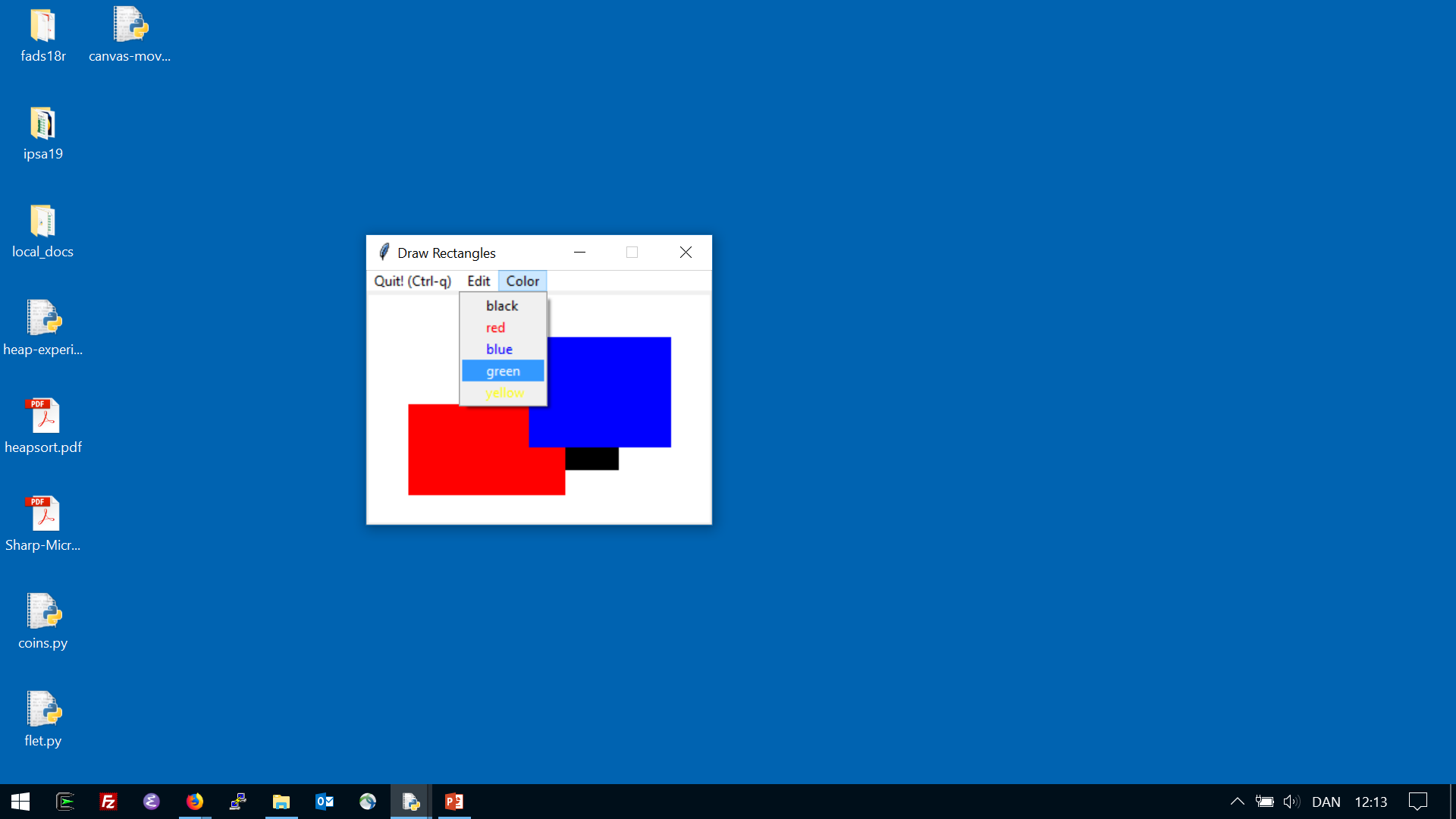 [Speaker Notes: Use root.config to show menu instead of .pack or .grid]
Binding key and mouse events
Whenever a key is pressed, mouse button is pressed/released, mouse is moved, mouse enters/leaves objects etc. events are triggered that can be bound to call a user defined event handler
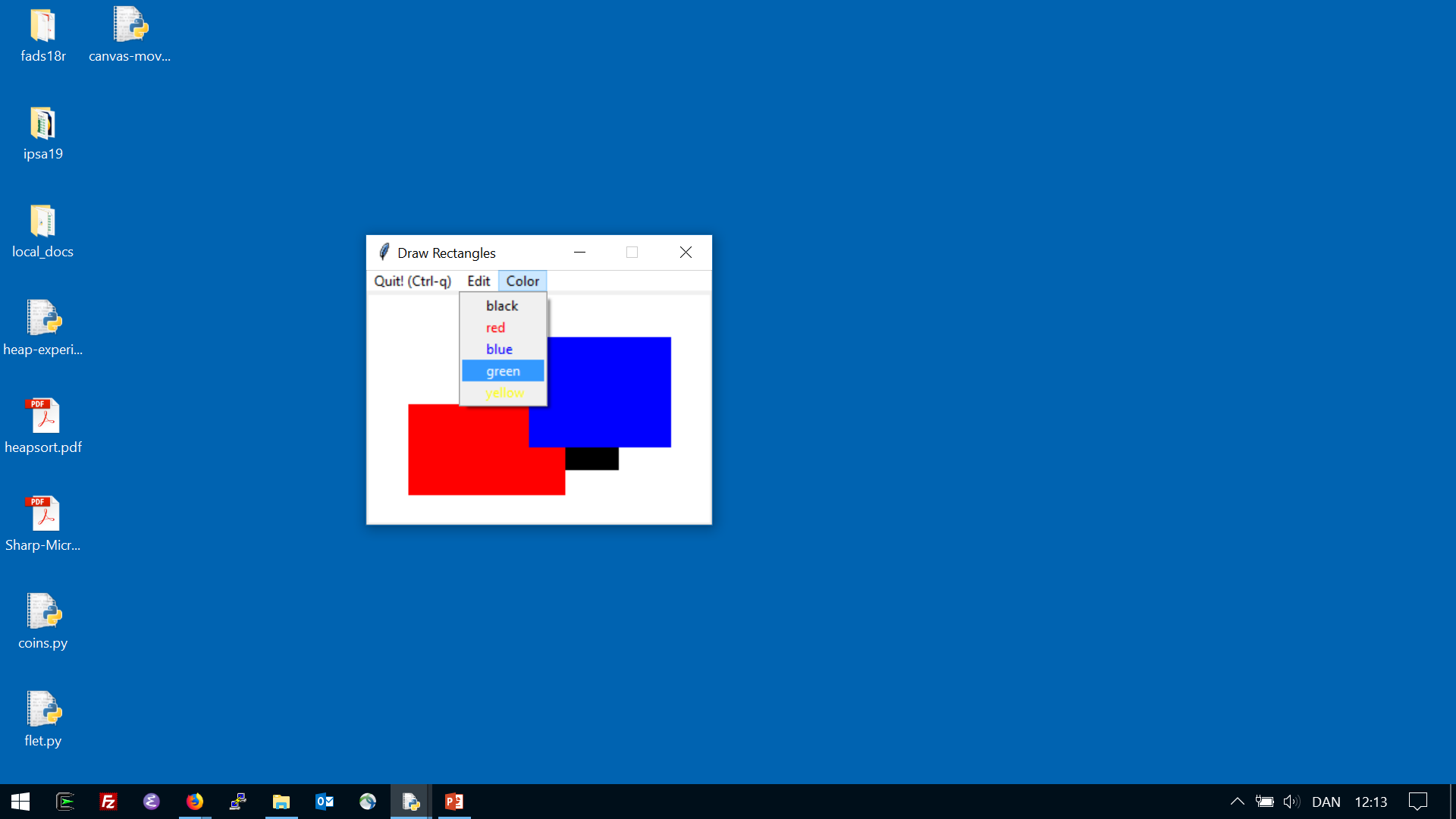 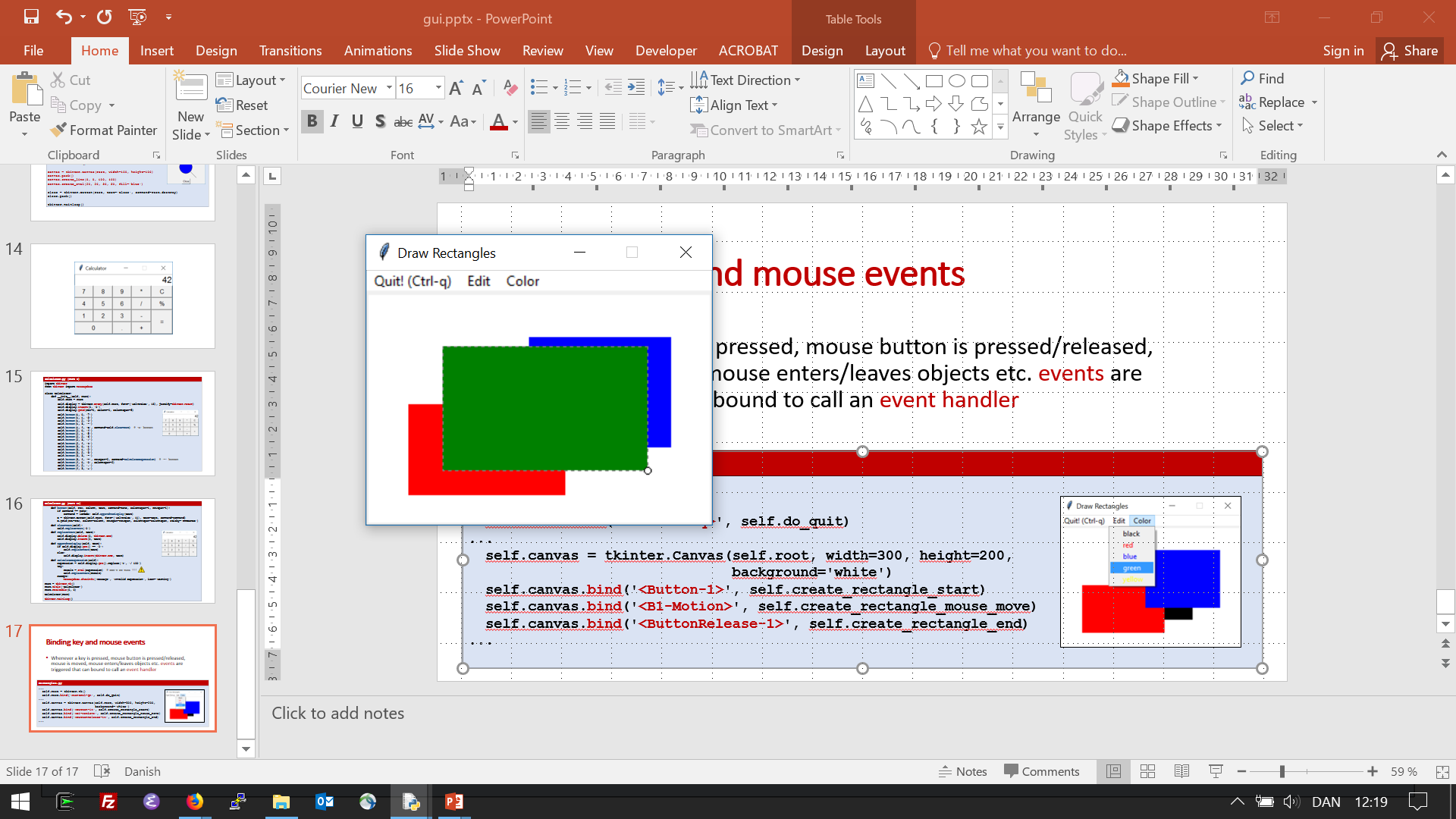 [Speaker Notes: Keys are bound to the root window, whereas mouse clicks are bound to the specific widget(=canvas)]
Handling mouse events
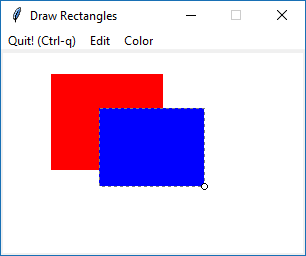 Exercise 25.1 (convex hull GUI)
[Speaker Notes: Grid : top-row 2 buttons + tkinter.Checkbutton, button-row canvas with columnspan=3]